TRƯỜNG TIỂU HỌC HỨA TẠO
Tuần 10 - Môn Tiếng Việt lớp 3
LUYỆN TỪ VÀ CÂU
TỪ CHỈ ĐẶC ĐIỂM – CÂU KHIẾN
CHÀO MỪNG QUÝ THẦY CÔ
VỀ DỰ GIỜ THĂM LỚP
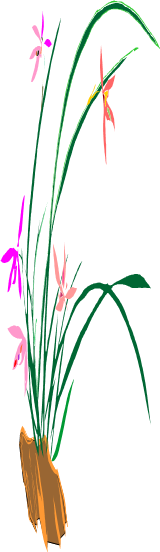 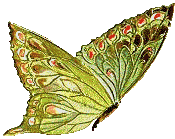 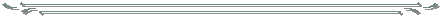 Khởi động
NÀO MÌNH CÙNG LÊN XE BUÝT
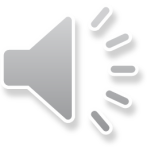 1
2
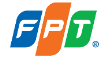 4
5
3
Ở lớp 2 bạn đã được học những loại từ gì ?
Ở lớp 2 em đã được học từ chỉ sự vật , từ chỉ hoạt động và từ chỉ đặc điểm .
1
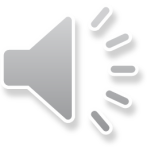 1
2
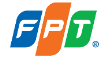 4
5
3
2
Câu kể , câu hỏi , câu cảm .
Hãy kể các loại câu mà bạn  đã được học ?
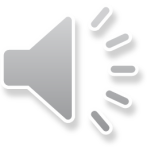 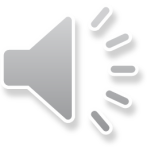 2
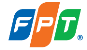 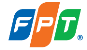 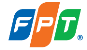 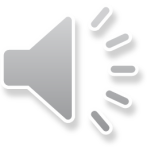 4
5
3
Cuối câu kể ta cần đặt dấu câu gì ?
Hãy lấy ví dụ về câu kể ?
3
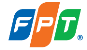 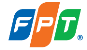 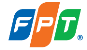 4
5
3
Hãy lấy ví dụ về câu hỏi ?
Cuối câu hỏi cần đặt dấu câu gì  ?
4
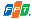 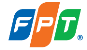 4
5
Cuối câu cảm ta  cần đặt dấu câu gì  ?
Hãy lấy ví dụ về câu cảm ?
5
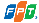 Thứ tư ngày 13  tháng 11năm 2024
Tiếng Việt : Món quà đặc biệt ( Tiết 3 )
Bài 1: Tìm từ chỉ đặc điểm có trong đoạn thơ dưới đây:

Có một giờ văn như thế                   Ai cũng nghĩ đến mẹ mình
Lớp em im phắc lặng nghe              Dịu dàng, đảm đang, tần tảo
Bài “Mẹ vắng nhà ngày bão”          Ai cũng thương thương bố mình
Cô giảng miệt mài say mê               Vụng về chăm con ngày bão

(Nguyễn Thị Mai)
Bài 1: Tìm từ chỉ đặc điểm có trong đoạn thơ dưới đây:

Có một giờ văn như thế                   Ai cũng nghĩ đến mẹ mình
Lớp em im phắc lặng nghe              Dịu dàng, đảm đang, tần tảo
Bài “Mẹ vắng nhà ngày bão”          Ai cũng thương thương bố mình
Cô giảng miệt mài say mê               Vụng về chăm con ngày bão

(Nguyễn Thị Mai)
Bài 1: Tìm từ chỉ đặc điểm có trong đoạn thơ dưới đây:

Có một giờ văn như thế                   Ai cũng nghĩ đến mẹ mình
Lớp em im phắc lặng nghe              Dịu dàng, đảm đang, tần tảo
Bài “Mẹ vắng nhà ngày bão”          Ai cũng thương thương bố mình
Cô giảng miệt mài say mê               Vụng về chăm con ngày bão

(Nguyễn Thị Mai)
Thứ tư ngày 13  tháng 11năm 2024
TIẾNG VIỆT
Bài 2: Ghép mỗi câu sau với kiểu câu thích hợp:
Chị xóa dòng “Nấu ăn không ngon đi chị”!

A, bố rất đẹp trai nữa ạ!

Chị  cắm cúi viết thêm vào tấm thiệp.
Câu kể

Câu cảm

Câu khiến
(Nội dung câu kể dùng để tả hay giới thiệu . Cuối câu kể có dấu chấm . )
Hãy nêu dấu hiệu nhận biết câu kể ?
( Câu cảm là câu dùng để bộc lộ cảm xúc của người nói – trong câu cảm thường có các từ A , ôi , quá , lắm,thế, ….. Cuối câu cảm  có dấu chấm than (!)  . )
Hãy nêu dấu hiệu nhận biết câu cảm  ?
Bài 3: Nêu dấu hiệu nhận biết câu khiến.
Bài 3: Nêu dấu hiệu nhận biết câu khiến.
Đọc lại câu văn :
Chị xóa dòng “ Nấu ăn không ngon” đi chị !
Bài 3: Nêu dấu hiệu nhận biết câu khiến.
Đọc lại câu văn :
Chị xóa dòng “Nấu ăn không ngon đi chị”!
Bài 3: Nêu dấu hiệu nhận biết câu khiến.
Trong câu thường  có các  từ : hãy , đừng , chớ ,nên,  đi, thôi , nào, nhé …. …. cuối câu có dấu chấm than, câu dùng để nêu yêu cầu, đề nghị, mong muốn.
Bài 4: Sử dụng các  từ : hãy , đừng , chớ ,  đi, thôi , nào, nhé để đặt câu khiến trong mỗi tình huống dưới đây .
A. Nhờ người thân hướng dẫn làm bưu thiếp
B. Muốn các em nhỏ trật tự khi xem phim trong rạp
C. Muốn bố mẹ cho về thăm quê .
D. Muốn bố mẹ mua cho cuốn truyện mình thích
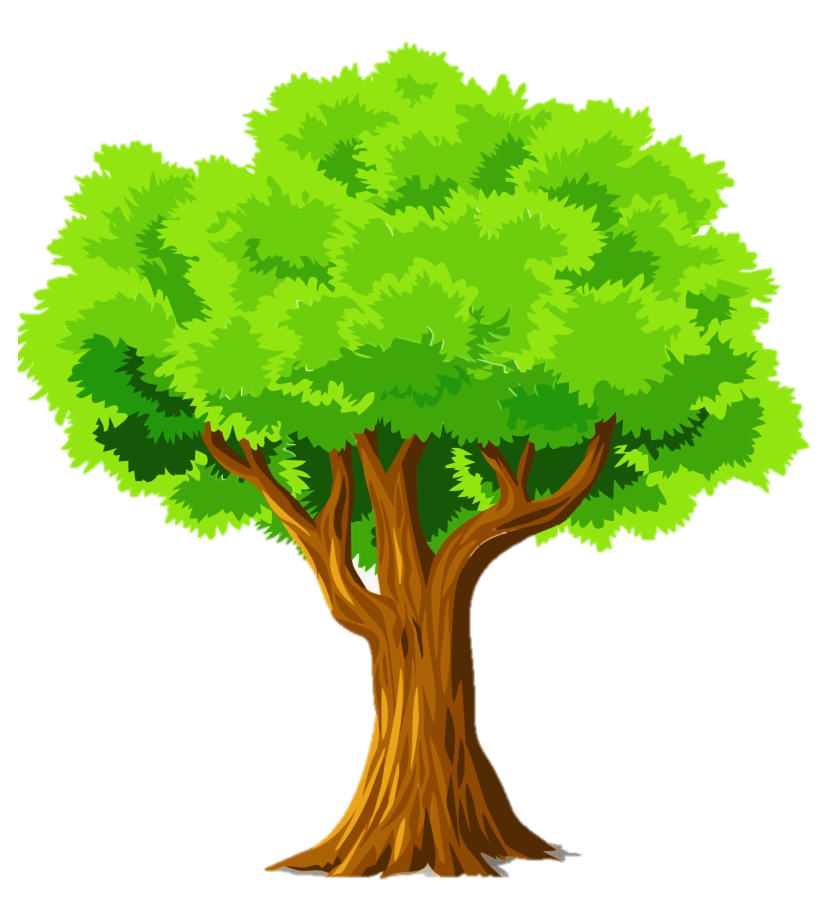 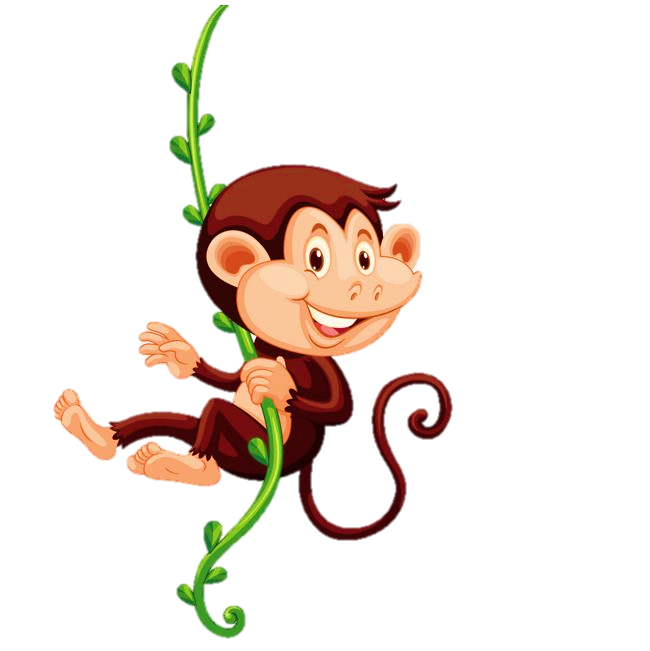 M : Chị hướng dẫn em làm bưu   thiếp đi !
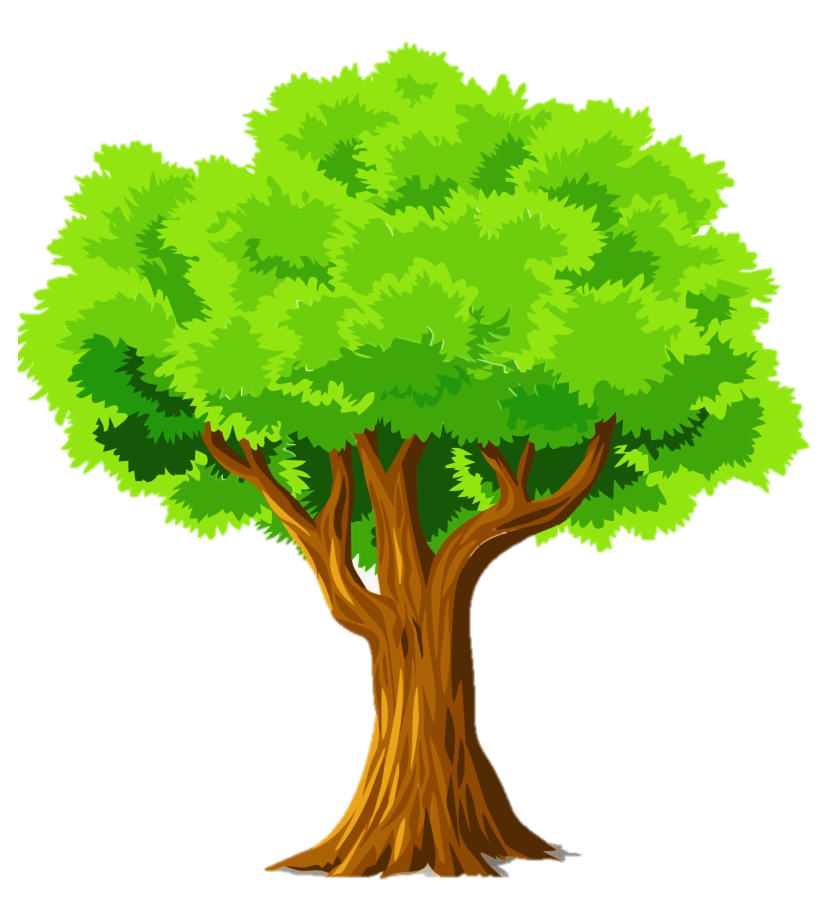 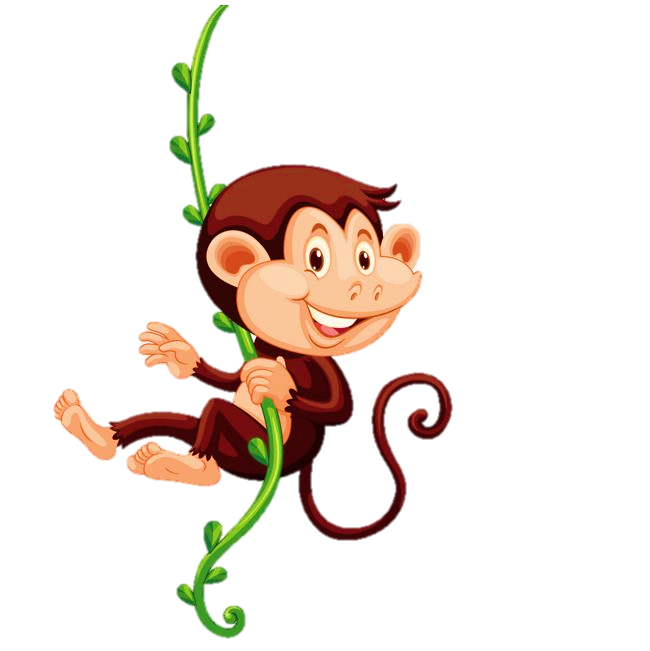 A. Nhờ người thân hướng dẫn làm bưu thiếp
Mẹ hướng dẫn con làm bưu thiếp đi !
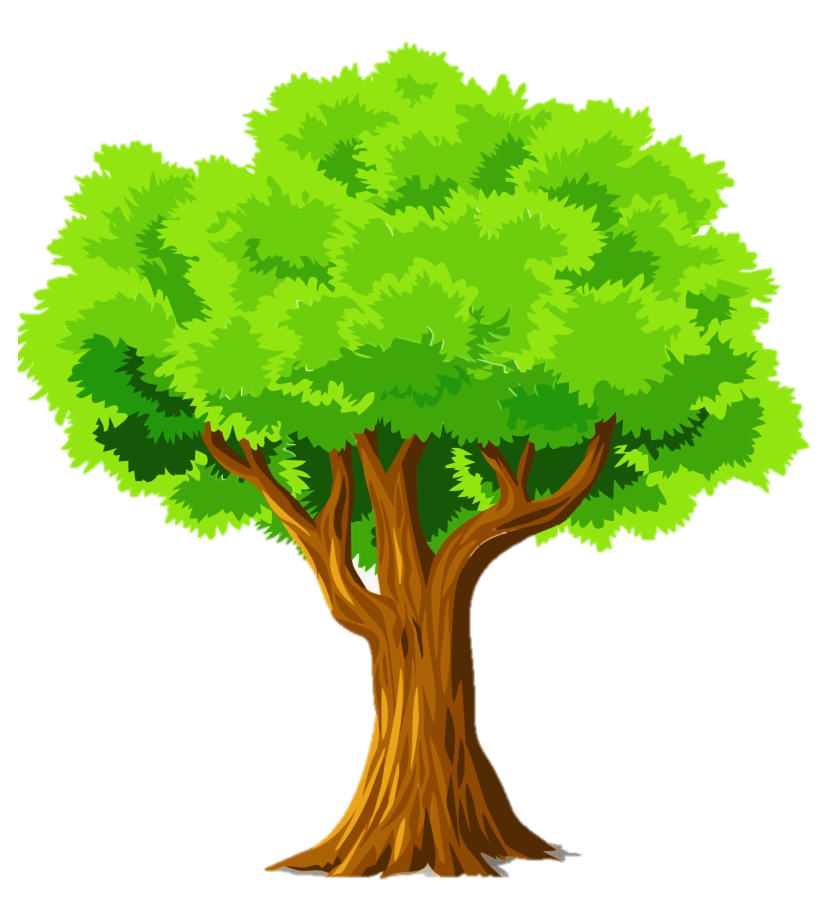 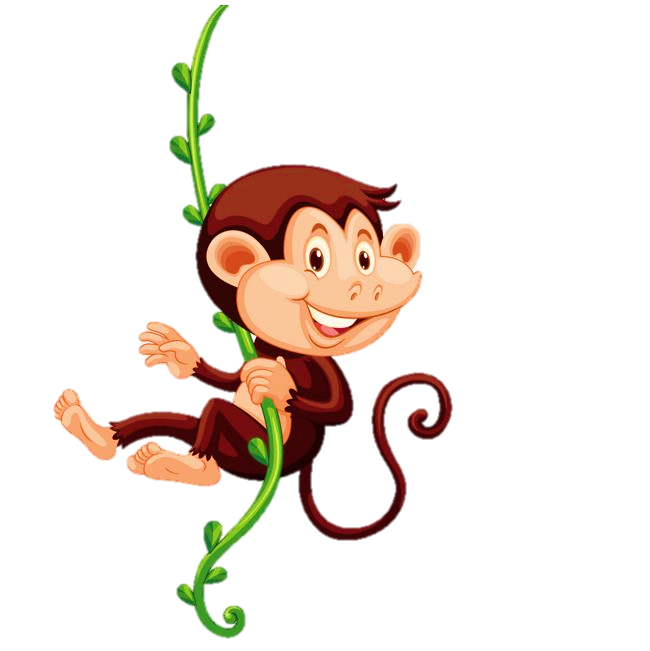 B.Muốn các em nhỏ trật tự khi xem phim trong rạp
Các em hãy trật tự nào !
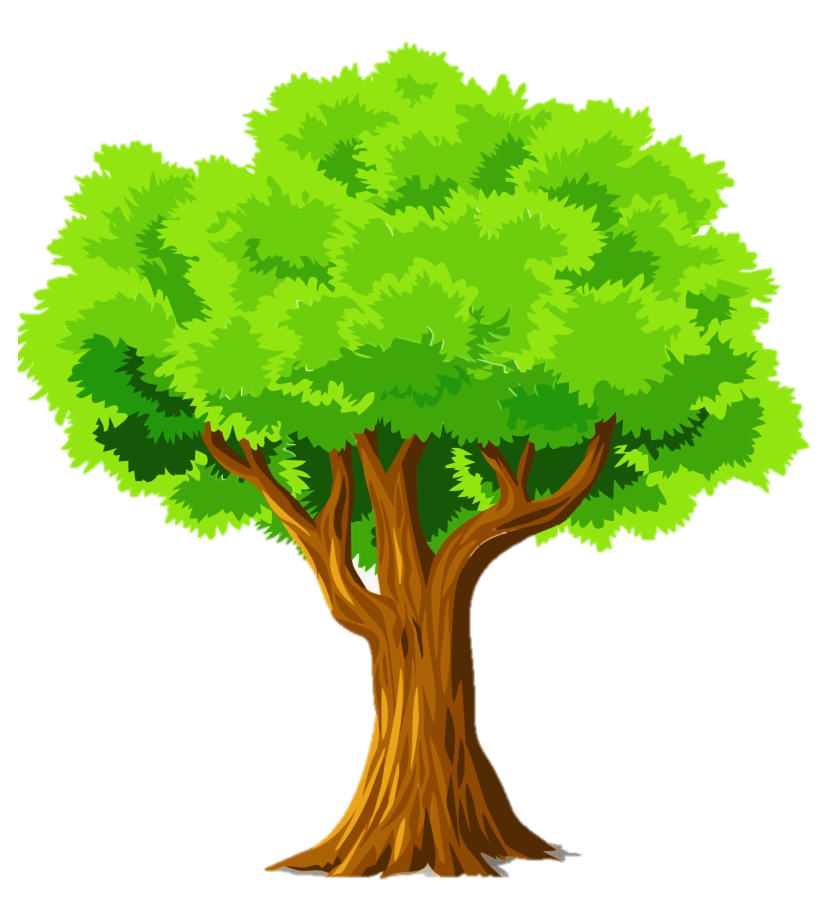 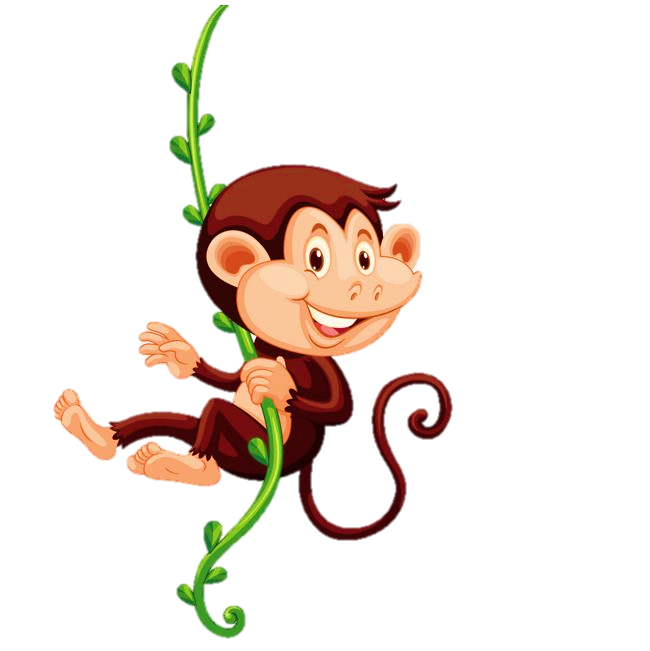 C. Muốn bố mẹ cho về thăm quê
Mẹ ơi, mẹ cho con về thăm quê nhé !
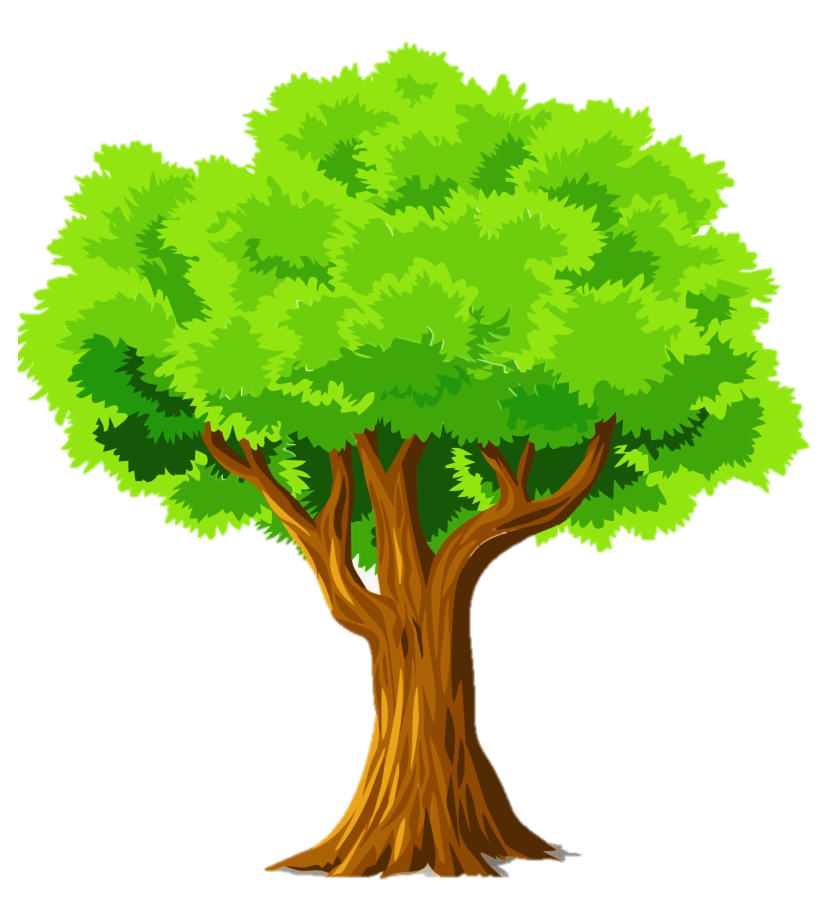 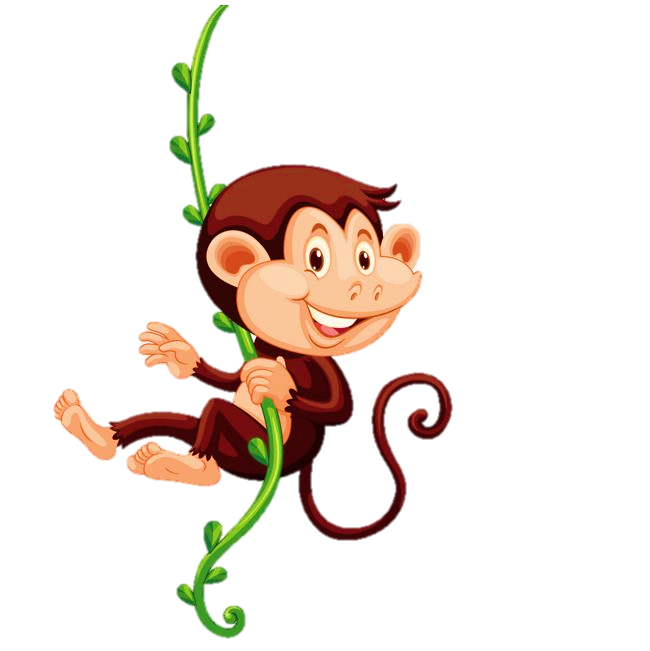 D.Muốn bố mua cho cuốn truyện mình thích
Bố ơi, bố mua cho con quyển truyện Trạng Quỷnh đi !
Củng cố
1
Xem lại bài đã học
Dặn dò
2
Hoàn thành bài …
3
Chuẩn bị bài sau …
[Speaker Notes: Gv linh động thay thế nội dung dặn dò nhé!]
Tạm biệt các bạn!
Tạm biệt các bạn!
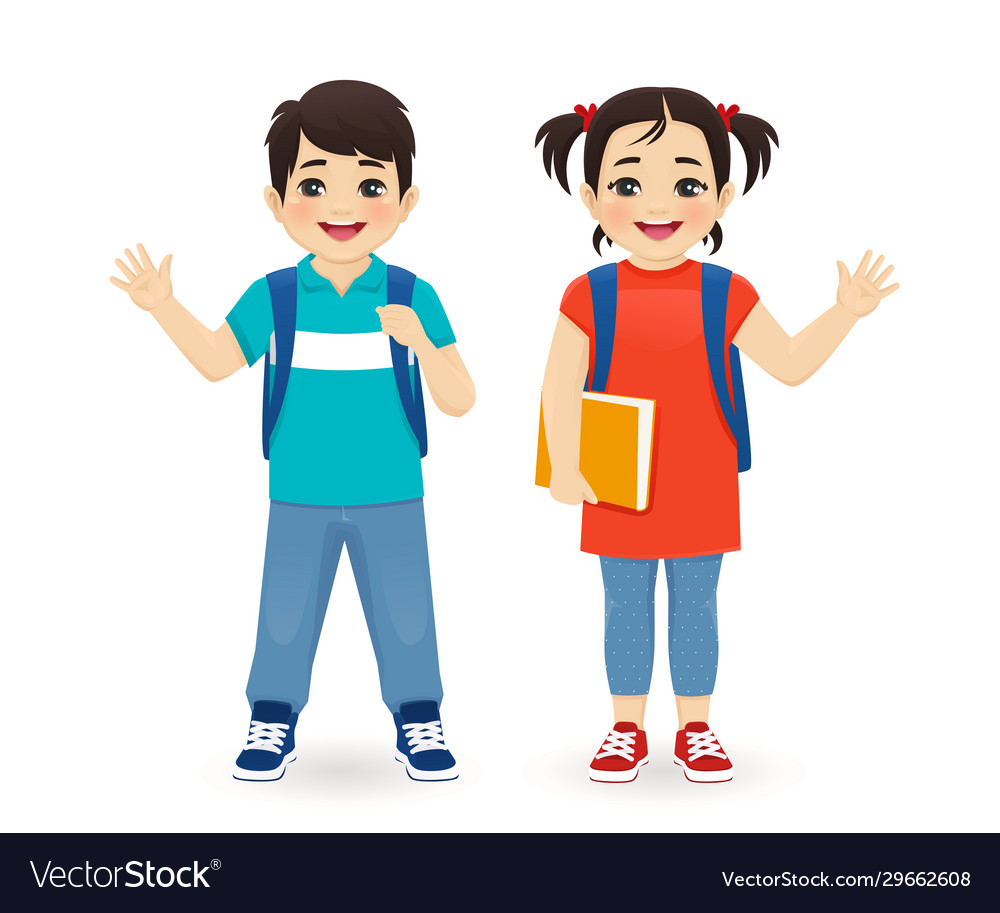